IDI Report to 8th INTOSAI KSC SC Meeting
IDI Performance 2015
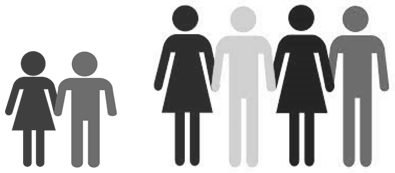 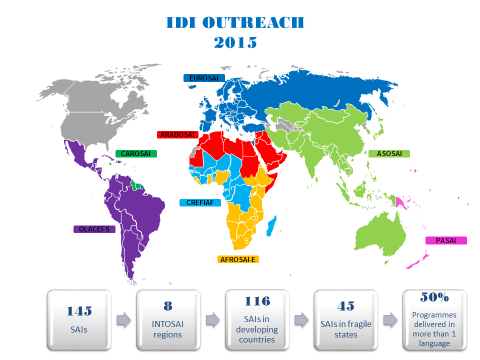 8th KSC SC Meeting
IDI Knowledge Sharing & Use of Global Public Goods
Newsletters, articles, website, social media
3i Community Portal
Draft eLearning handbook 
SAI Strategic Management Framework
Draft revised IDI Strategic Management Handbook 
Finalised and published 2014 Global survey report  
Financial and Compliance Audit Models for Auditing Externally Funded Projects in Agriculture and Food Security Sector
Guidance on Evaluation of Capacity Development Programmes as part of Guidance Note on Strengthening Evaluations of SAI Interventions.
Dissemination of ISSAIs
Draft Strategic Management Framework for INTOSAI Regions
8th KSC SC Meeting
Stronger regional bodies,networks & communities
56 IDI-PSC certified ISSAI facilitators and 8 mentors for the OLACEFS; 305 SAI PMF assessors trained in 2015.
4
Scaled up and more effective support to SAIs
25 (53% ) of 47 Concept Notes received and reviewed under the 2013 Global Call for Proposals have been matched with donor funding.
Enhancement of coordination of SAI capacity development support continued through the hosting of the SAI Capacity Development Database.
Joint focal point with CBC for INTOSAI cooperation with the broader development community, particularly the Effective Institutions Platform.
8th KSC SC Meeting
IDI Programme Portfolio 2016-2018
6
Ongoing Capacity Development Programmes
7
3i Phase II-Results Framework
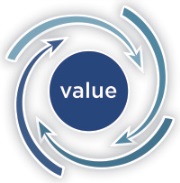 8
SAI Level support for implementing ISSAIs
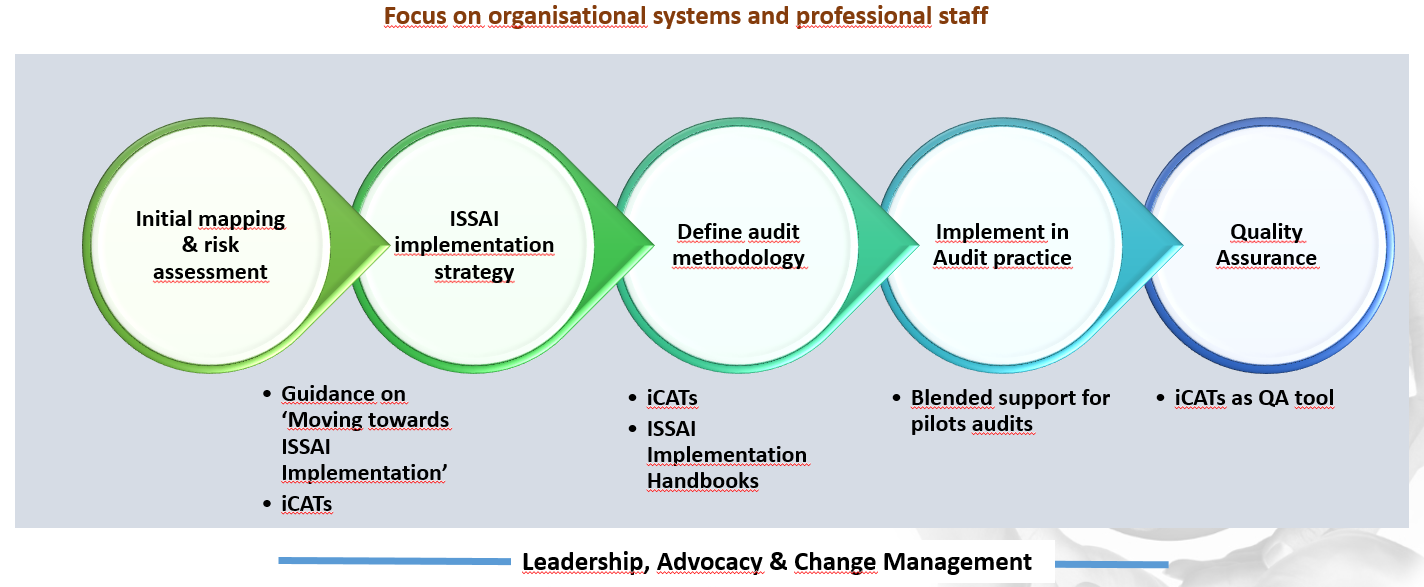 9
IDI Cooperative Audit Model
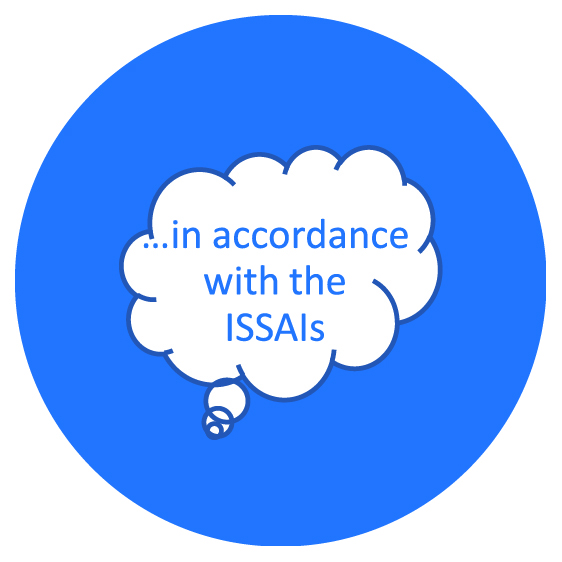 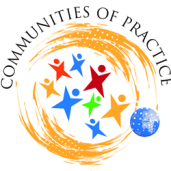 Onsite/online support during audit
8th KSC SC Meeting
Auditing Sustainable Development Goals
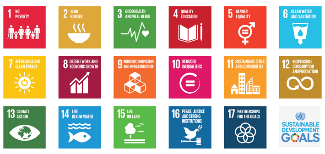 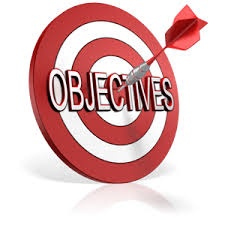 High quality audit of SDGs by SAIs
Ensuring that no one is left behind
Advocacy & Awareness Raising
 
Community of Practice
8th KSC SC Meeting
SAI Fighting Corruption
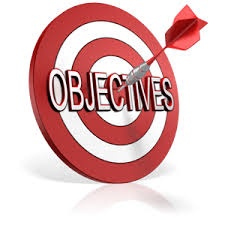 Greater effectiveness of SAIs in fighting corruption
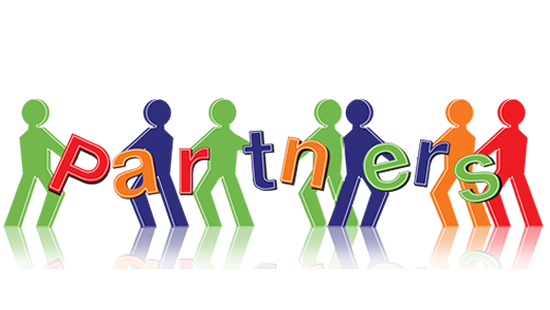 UNDP(GAIN Programme), WGFACML, INTOSaint, other INTOSAI and regional bodies
12
SAI Engaging with Stakeholders
13
Audit of Lending and Borrowing Frameworks
Cooperation with WGPD
To support SAIs in strengthening their capacity to audit legal and organisational frameworks of national and sub national governments involved in sovereign lending and borrowing
22 Public Debt Audit Teams
8th KSC SC Meeting
IT Audit Programme
Cooperation with WGITA
To promote IT Audit Systems and Practices in line with INTOSAI Standards and best pratices and address capacity development needs in the area of IT Audit
38 IT Audits completed
8th KSC SC Meeting
Audit of Disaster Management
Cooperation with WGEA
To support SAIs in moving towards ISSAI compliant performance audits, by supporting them in sustainably enhancing their professional staff and organisational capacity and performance, in conducting the ISSAI based cooperative audits of disaster management
57 participants from 19 SAIs
8th KSC SC Meeting
8. Enhancing eLearning Capacity
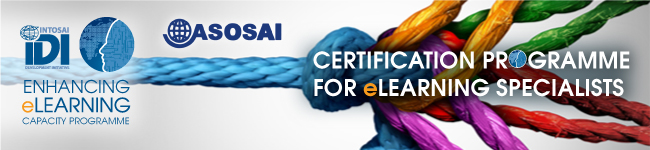 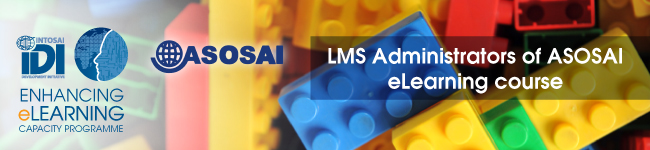 17
SAI Independence
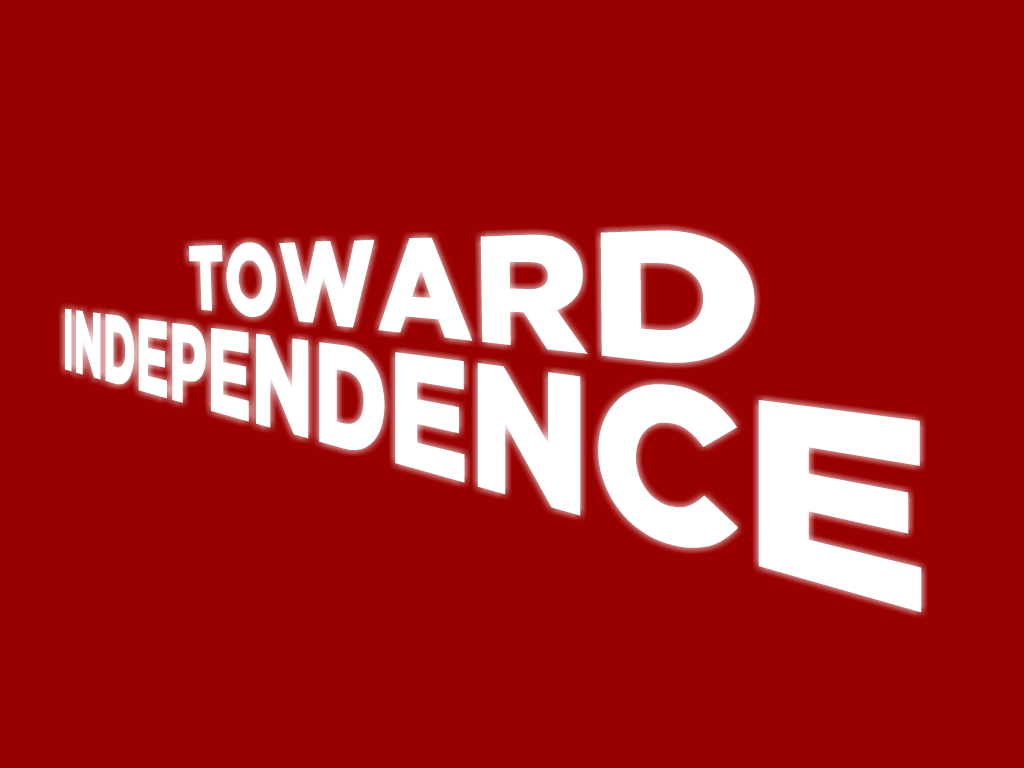 Cooperation with INTOSAI GS
Support SAIs in achieving ‘greater SAI independence’
The pilot programme is expected to run from 2016- 2018 to begin with
18
6.
SAI Young Leaders
Expanding ‘I’
Design meeting planned for September 2016
SAI Leaders Competency Framework ( Leadership Tree)
Selection criteria and process
Programme design and development
19
SAI PMF
INTOSAI Congress
Approval
INTOSAI Working Group on the Value and Benefits of SAIs
Oversight and Direction
In Consultation with:
 INTOSAI Capacity Building Committee
 INTOSAI-Donor Steering Committee
 Other Relevant INTOSAI Committees
WGVBS SAI PMF Task Team
Development of SAI Performance Measurement Framework

Coordinator: INTOSAI-Donor Secretariat @ IDI
SAI PMF Reference Group
Technical Advice, Review and Quality Assurance
8th KSC SC Meeting
KSC- IDI Community Portal
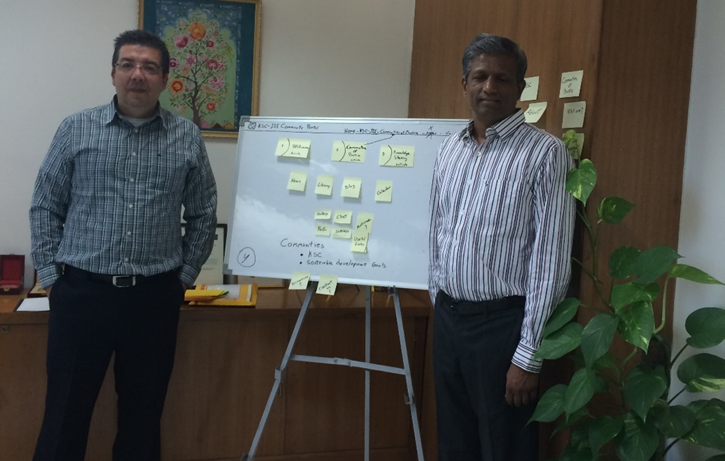 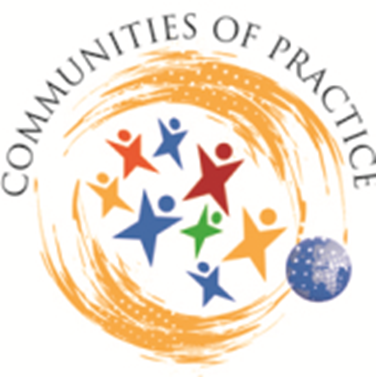 Communities of Practice : SDGs, INTOSAI Auditor Certification
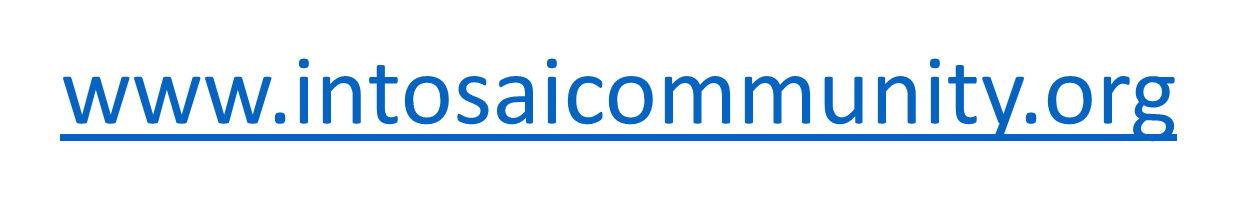 8th KSC SC Meeting
INTOSAI Development Initiative(IDI)
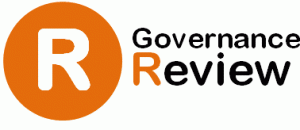 Total members increased to 10 with no observers
Nomination Committee to recomend appointments to the Board
Better representation to developing countries
Detailed Rules of Procedure for effective performance
Assessment of the Board’s performance
2015
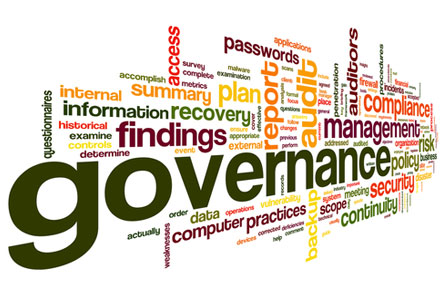 8th KSC SC Meeting
www.idi.no
www.idicommunity.org
idi@idi.no or intosai.donor.secretariat@idi.no for newsletters and other information
Thank you
8th KSC SC Meeting